#60 Energy from Macromolecules
Types: carbohydrates, lipids (fats), proteins, and nucleic acids
Cells!
https://www.youtube.com/watch?v=gFuEo2ccTPA

Starting on page D154 in textbook, assign students carbs, proteins, lipids, nucleic acids
Students are to summarize their topic in 3-5 bullet point sentences
Cells need to absorb and use energy in order to grow and reproduce…but where is this energy coming from?

*All cells use chemical energy within the cell to carryout life’s function.
*Types of molecules within the cell
Large molecules made up of smaller molecules linked together that are used to keep your body functioning are called macromolecules.

	The subunits(types) of macromolecules are carbohydrates, lipids (fats), proteins, and nucleic acids

	All macromolecules contain carbon. Carbon is present in all living things.
Carbohydrates
Group share
*Carbohydrates
Carbs are made of sugars and starches that are broken down in cells which provide usable energy in animals and structural materials in plants. 

Carbs are usually found in cell membranes and cytoplasm
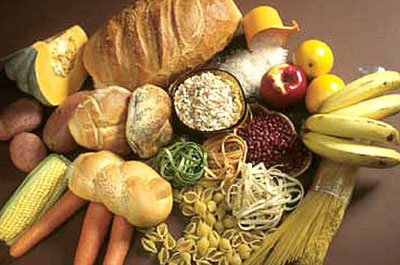 *Carbohydrates
Examples of carbs are:
soda
  cereals
 pastas & breads (starches)
  candy
  chips
  FRUITS!!!

PRIMARY SOURCE of QUICK ENERGY!
https://www.youtube.com/watch?v=--DCJxequd0
Proteins
Group share
*Proteins
Macromolecules that are used for repair, building, and chemical reactions (digestion).
 
Proteins can be found everywhere in a cell and proteins are needed in order for your body to makes its own proteins.
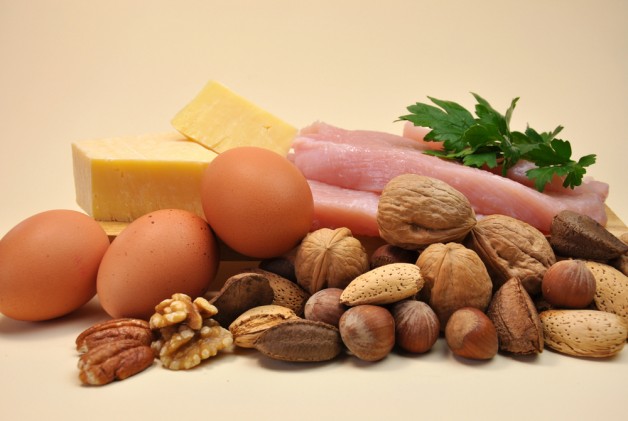 *Proteins
Examples of proteins:

Lean meats
 chicken (no skin)
  beef jerky
  lean pork chops
  low-fat milk
  seeds
  tofu
https://www.youtube.com/watch?v=k9fLrtI4RKo
Nucleic acids
Group share
*Nucleic acids
Macromolecules, such as DNA that helps control all cells in an organism and are the “instructions” for producing more proteins

Holds instructions for maintenance, growth, and reproduction (mitosis) of cells

Located in the nucleus
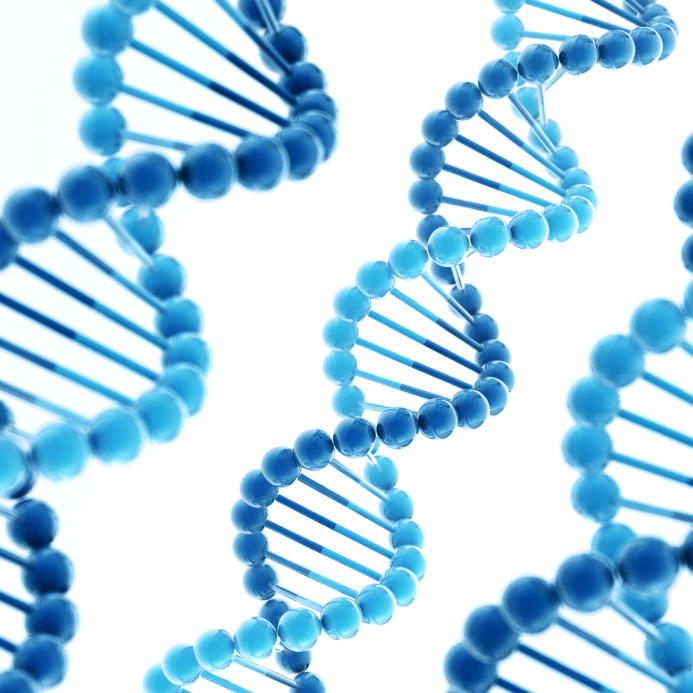 *Nucleic acids
Examples of nucleic acids are:

DNA
http://www.npr.org/2013/01/24/170082404/shall-i-encode-thee-in-dna-sonnets-stored-on-double-helix
Lipids
Group share
Ponder on this…
Why does fat jiggle and muscle does not?
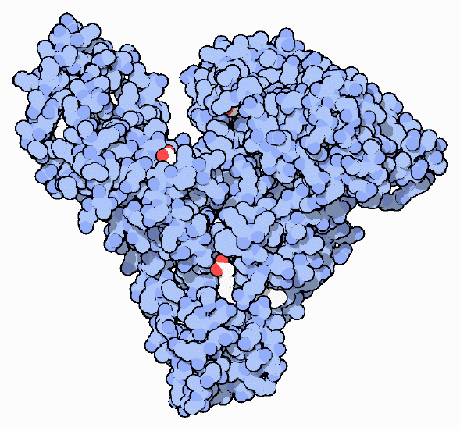 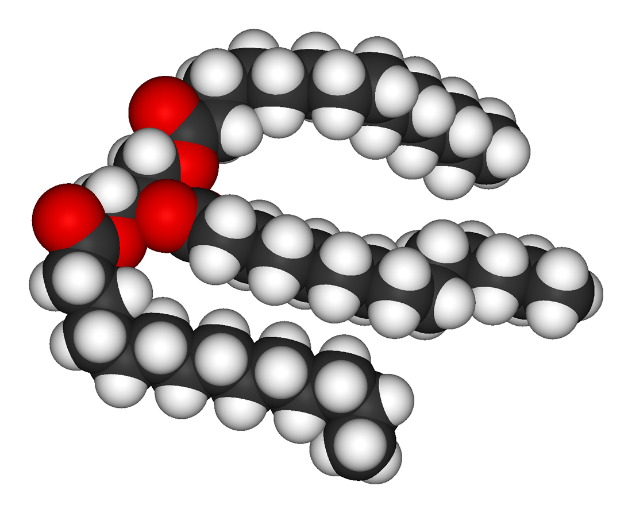 Protein
Fat
*Lipids
Fats, oils, and waxes are also known as Lipids.
 Lipids make up the cell membranes surrounding the cell and organelles and helps with the overall structure of the cell.

Lipids provide cushion, structure, and stored energy
*Lipids
Fatty (lipid) cell membranes regulate/control the flow of nutrients in and out the cell through osmosis or diffusion. 

The membranes pass water/nutrients in order to balance the inside with the outside of the cell
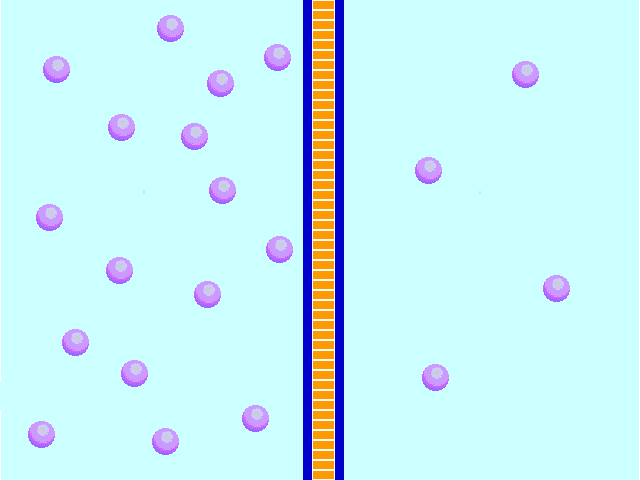 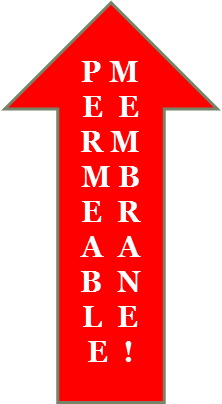 If more water is on the outside of the cell, the membrane will allow more water to pass through
*Lipids
Examples of lipids are:

cheese
  BUTTER
 OILS
  chocolate
  egg yolks
  some nuts
  avocados
http://www.cnn.com/2014/01/18/health/fish-oil-recovery/
Dissolving an Egg Shell
CaCO3+ 2H  Ca + H2O + CO2
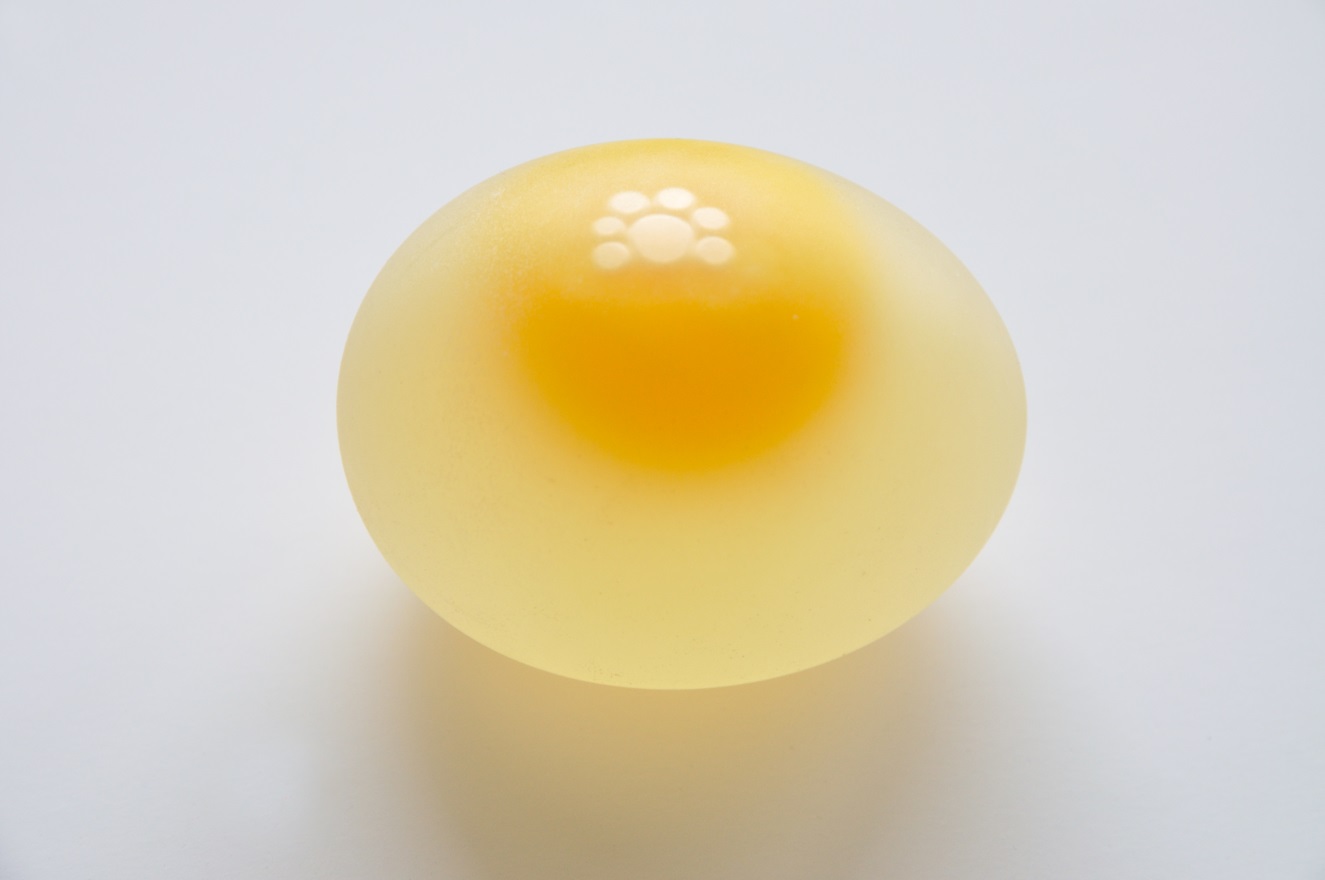 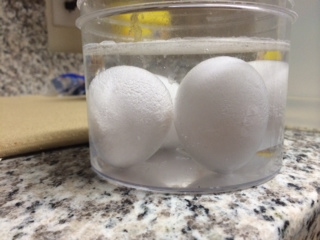 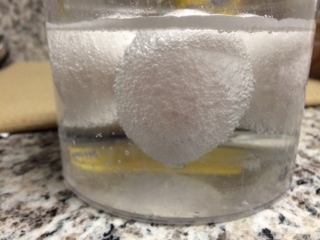 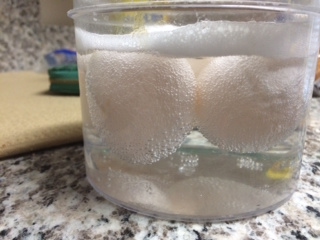 *Diffusion
The spreading of molecules from areas of high concentration to areas of low concentration.
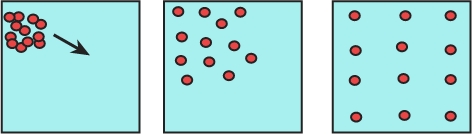 *Osmosis
The selective diffusion of water molecules across a membrane.
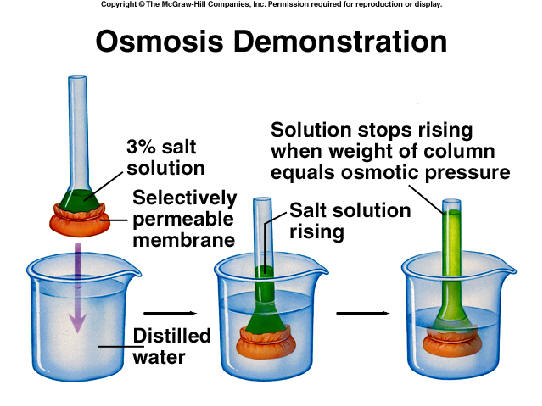 Brain Pop - Diffusion
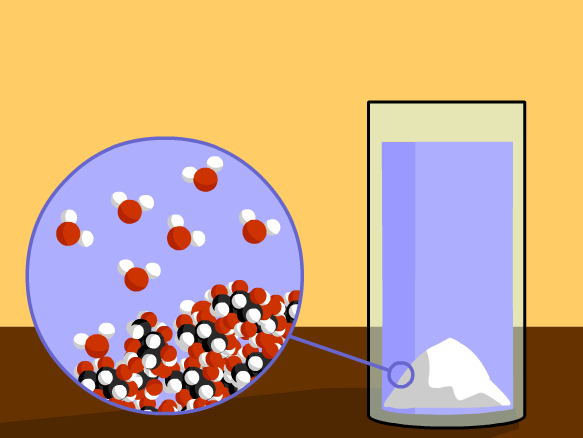 Extra! Extra! Read all about it..
Lipids
Lipids are arranged in a special way.
Front – water loving
Tail – water hating
Lipids do not dissolve in water

They separate the inside of the cell from the outside of the cell
Audience participation
Using your computer or textbook answer the questions:

Explain polarity and give an example.
Why is it important that cell membrane contain lipids?
Which part of the lipid is polar and non-polar?
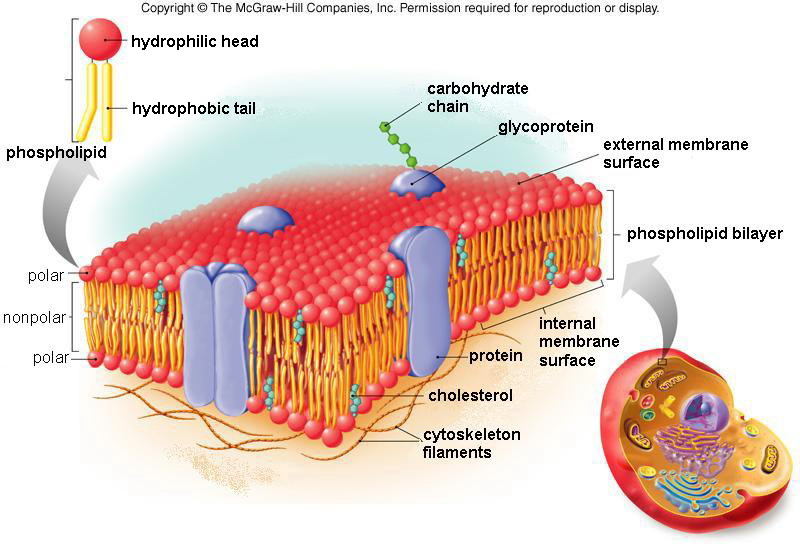 Random yet useful…. 

Electrical Conductivity of oil:
Using controlled conditions an test was assembled together using a digital volt/ohm/ammeter, a sample of engine oil, transmission oil, water and an automotive battery.The three test liquids were put in paper cups. They were tested for continuity in the three samples with the ohmmeter starting with the lowest setting and progressively switching to the highest most sensitive settings.Results: water passes current at some of the higher resistance settings while the 2 two respective oil samples did not have any continuity, even when the meter was on its most sensitive setting. This test was conducted multiple times and  the expected result was obtained: electricity will flow thru water but the oil samples did not allow any measurable current to flow.So in conclusion… oil is in fact an insulator
Lorenzo’s oil…
http://www.youtube.com/watch?v=41v9TuIFu_s

followed by fish oil for brain traumas!
http://www.cnn.com/2014/01/18/health/fish-oil-recovery/
Warm-up
Explain how photosynthesis and cellular respiration can portray a continuous cycle.

What is the difference between a cell and an atom?